Игра «Сто к одному»
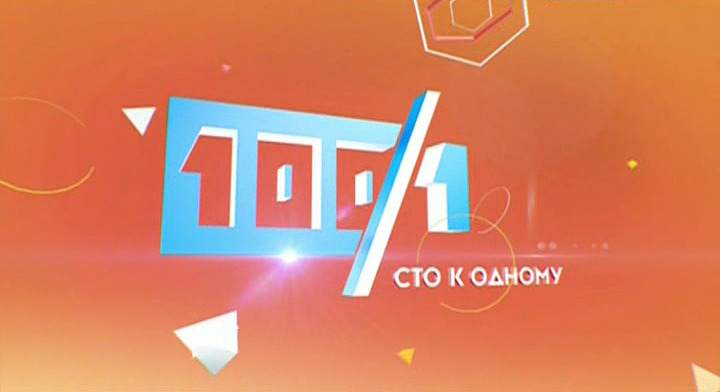 Простая игра
1
1
Греческое                       28
Латинское                      20
Русское                           18
Х
Х
Английское                    14
Х
Х
Польское                        12
Х
Х
Французское                    8
Двойная игра
2
2
Кулон                              19
Ньютон                           15
Ампер                             13
Х
Х
Вольт                              12
Х
Х
Ом                                     8
Х
Х
Джоуль                             5
Тройная игра
3
3
Мощность                      30
Перемещение                27
Сила                                23
Х
Х
Вес                                   10
Х
Х
Масса                                8
Х
Х
Плотность                        2
Игра наоборот
4
4
Импульс                           5
Движение                         8
Мощность                      15
Х
Х
Сила                                20
Х
Х
Работа                            31
Х
Х
Энергия                          48
Большая игра
5
5
Динамика                       36
Кинематика                   24
Электродинамика        15
Х
Х
Работа механическая   13
Х
Х
Механическая энергия12
Х
Х
0
Большая игра
5
5
Мощности                      29
Техники                          25
Машины                        16
Х
Х
Силы                               14
Х
Х
Объёма                            11
Х
Х
Трактора                          5
Большая игра
5
5
Рычаг                              33
Наклонная плоскость 27
Блок                                18
Х
Х
Винт                                12
Х
Х
Клин                                10
Х
Х
0
Большая игра
5
5
Ньютон                           29
Килограмм                    21
Джоуль                            18
Х
Х
Тонна                              13
Х
Х
Карат                               11
Х
Х
Аршин                              8
Большая игра
5
5
Архимед                         34
Аристотель                    26
Платон                            21
Х
Х
Сократ                            16
Х
Х
Учитель                            3
Х
Х
0
Литература:
1. Перышкин А.В. Физик 7 кл.: учебник для общеобразовательных учреждений. М.:Дрофа, 2011г.
2. Перышкин А.В. Физика 8 кл.: учебник для общеобразовательных учреждений. М.:Дрофа, 2012 г.
3. Перышкин А.В., Гутник Е.М. Физика 9 кл.:учебник для общеобразовательных учреждений. М.:Дрофа, 2009 г.
Спасибо за игру!